TI II: Computer ArchitectureIntroduction
Single Processor Systems
Historical Background
Classification / Taxonomy
Architectural Overview
Examples
The Layered Computer Model
[Speaker Notes: In diesem Kapitel werden die folgenden Themen behandelt:
Von Neumann-Architektur
History of Computers
History of Microprocessors
What is Computer Architecture
Classification of Computers
Performance assessment of computer systems
A six-level computer]
Contents
Organizational
Organizational Information
Course overview
Introduction
Single Processor Systems
Historical overview
Six-level computer architecture
Data representation and Computer arithmetic
Data and number representation
Basic arithmetic
Microarchitecture
Microprocessor architecture
Microprogramming
Pipelining
Very Long Instruction Word
Instruction Set Architecture
CISC vs. RISC
Data types, Addressing, Instructions
Assembler
Memories
Hierarchy, Types
Physical & Virtual Memory
Segmentation & Paging
Caches
Computer Systems
Interconnects
Components, Peripherals
Classical PCs
Parallel Systems, Clusters, Multiprocessors
TI II - Computer Architecture
Single Processor Systems
TI II - Computer Architecture
Computer System – the old days …
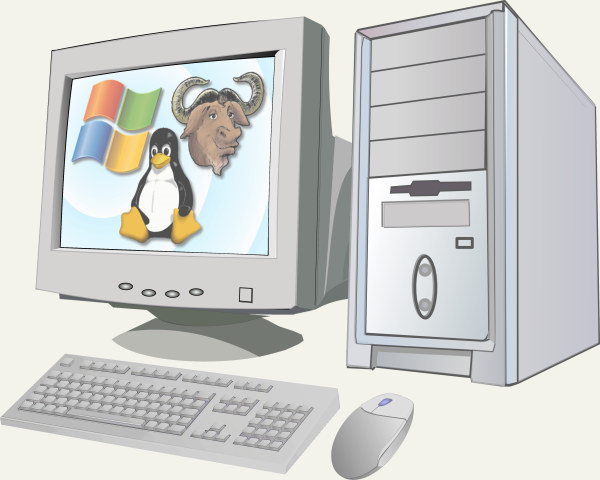 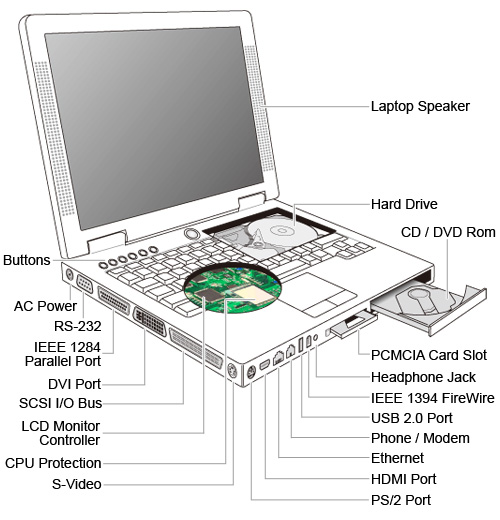 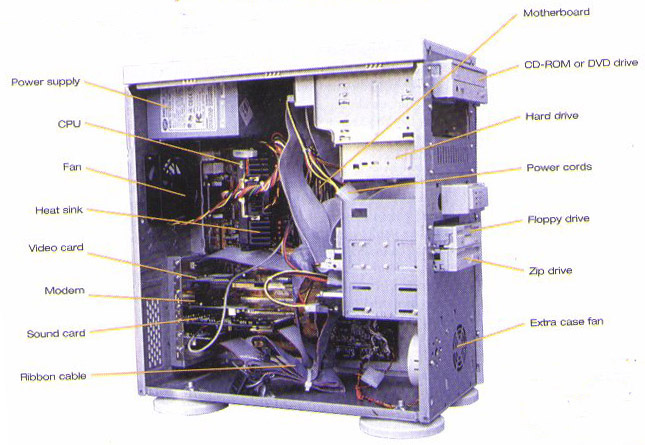 TI II - Computer Architecture
Computer System – very old days
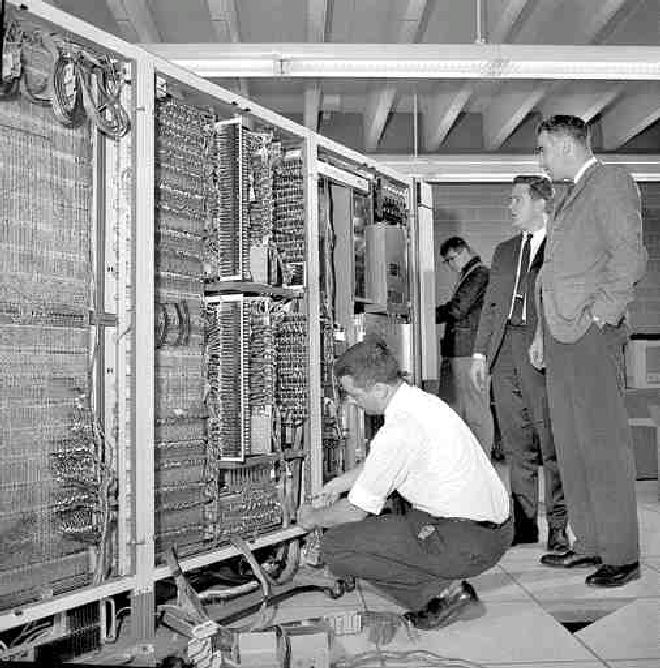 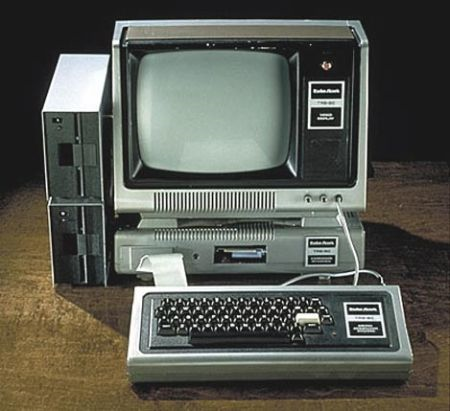 TI II - Computer Architecture
Computer System – not much to see
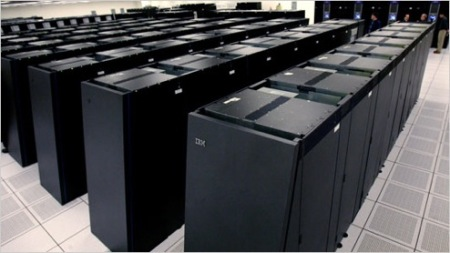 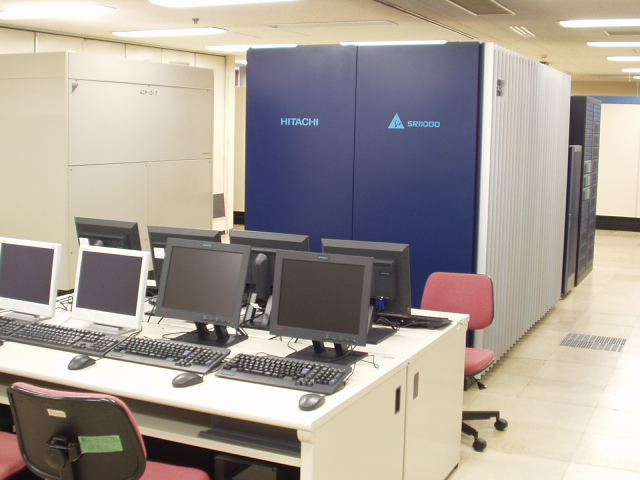 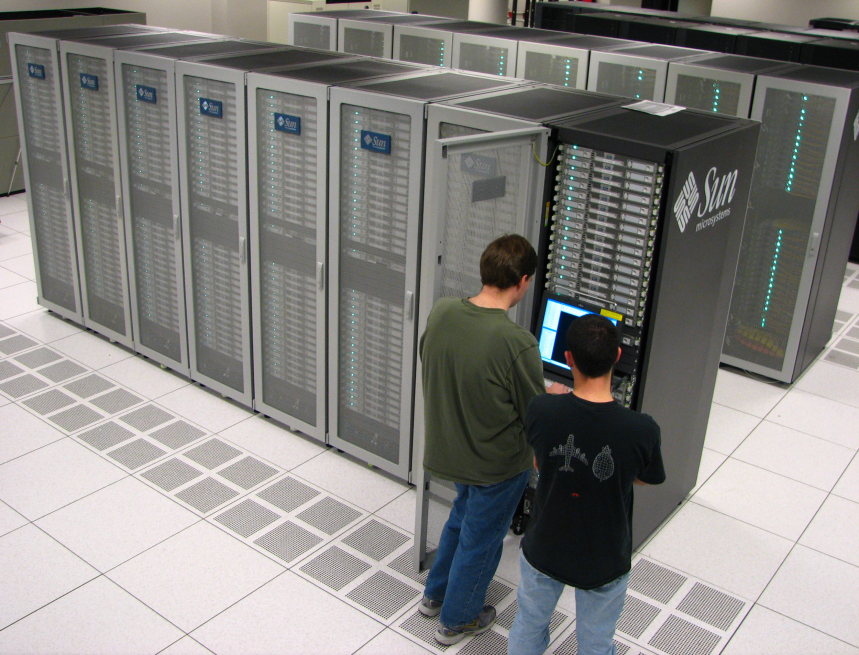 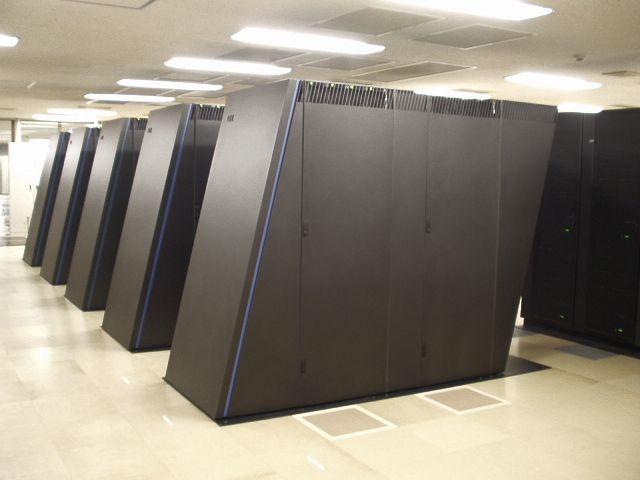 TI II - Computer Architecture
Classical architecture of microcomputers
Monitor
Bus
TI II - Computer Architecture
Classical idea of a modular computer system
TI II - Computer Architecture
A complete classical single processor system
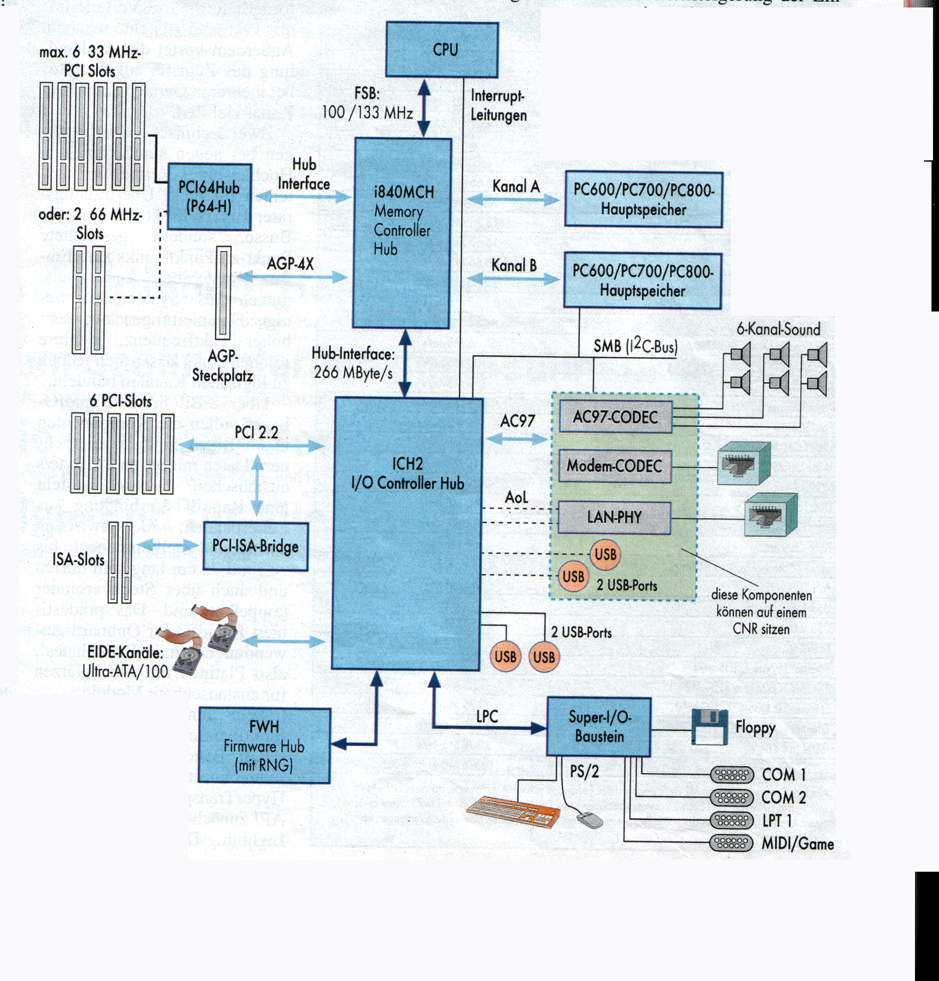 TI II - Computer Architecture
[Speaker Notes: Der übliche Chipsatz teilt sich in die North- und die South-Bridge auf. Eine physikalische Trennung in zwei Bausteine ist jedoch nicht unbedingt notwenig.Die North-Bridge(Host) werden die Datenströme zwischen Prozessor, Cache und Arbeitsspeicher geregelt. In modernen Systemen ist dort auch der AGP angeschlossen. An die Host-Bridge ist die PCI-to-ISA-Bridge angeschlossen. Dazwischen liegt der PCI-Bus mit 3 bis 5 Steckplätzen. Die South-Bridge kümmert sich um die Schnittstellen, die an den Chipsatz angeschlossen sind, und im Computersystem zu Verfügung stehen. Dazu gehört EIDE und USB, sowie die Serielle und die Parallele Schnittstelle. Je nach Ausführung sind der Keyboard-Controller und die Echtzeituhr integriert.]
A complete classical single processor system
I/O connectors (USB, serial, parallel)
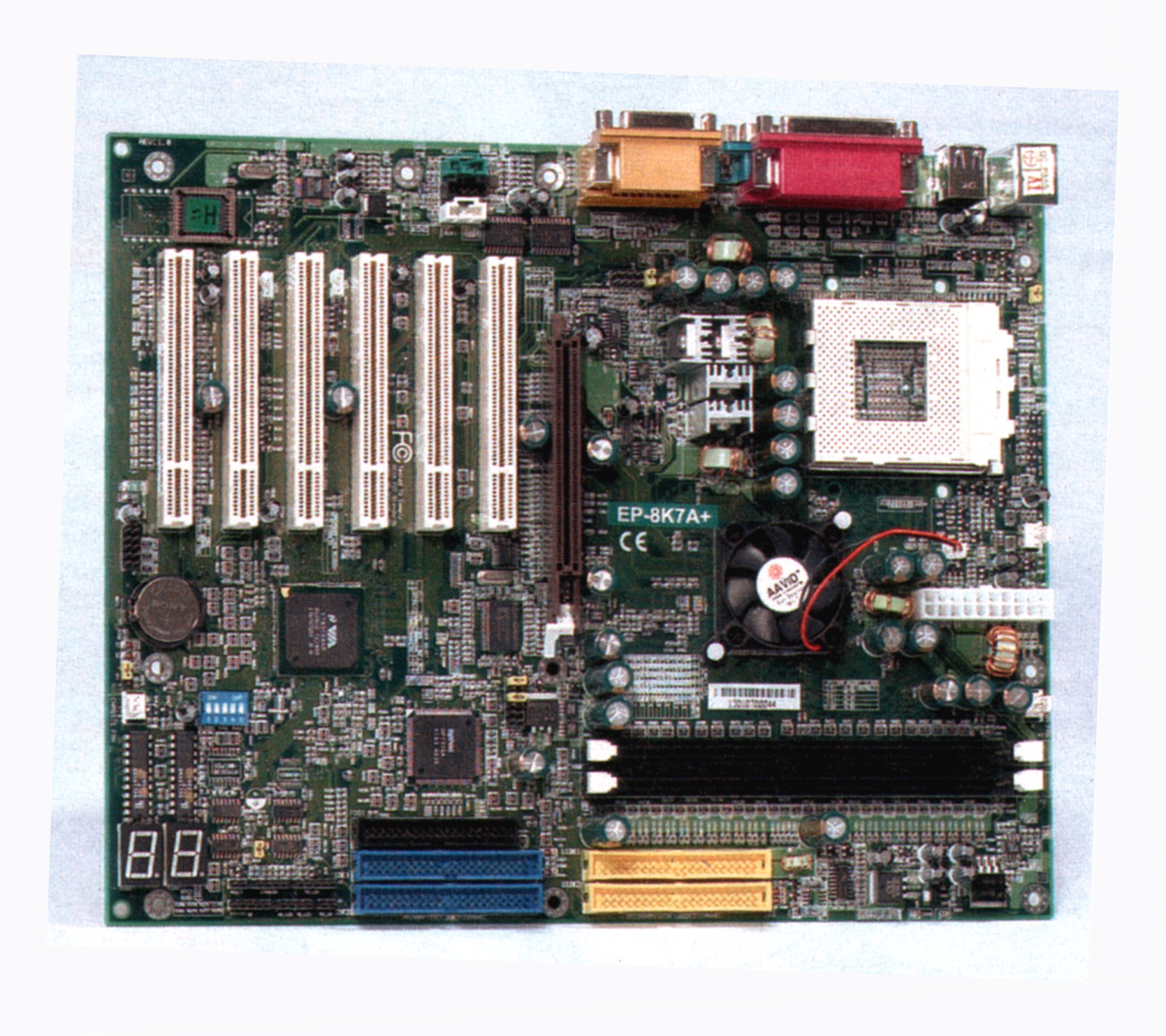 PCI slots
CPU socket
AGP slot
Power supply
Memory sockets
EIDE connector (disk, CD, DVD)
TI II - Computer Architecture
[Speaker Notes: Das Motherboard ist sozusagen der Grundbaustein, der zu einem Computer gehört. Es sorgt dafür, daß alle anderen Komponenten zusammenarbeiten können. Die entscheidenden Bauteile eines Computers befinden sich auf dieser Platine. Diese Schaltzentrale im Computer bestimmt über System-Leistung, Erweiterbarkeit und Zukunftsicherheit. Die meisten Motherboards sind auf eine Prozessor-Klasse zugeschnitten. Die Verwendbarkeit eines Prozessors hängt deshalb vom Motherboard bzw. vom Prozessorsockel/-steckplatz auf dem Motherboard ab.

Auf dem Motherboard sind folgende Systemkomponenten zu finden: 
Steckplatz für den Prozessor 
Bus-System 
Steckplätze für Speichermodule 
Steckplätze für die Bussysteme(z.B. ISA, PCI, AGP) 
Cache 
Bios-Rom 
Echtzeituhr 
Eingabe-/Ausgabe-Schnittstellen(seriell, parallel, USB, Firewire) 
EIDE- oder SCSI-Controller 
DMA-Controller 
Interrupt-Controller 
Floppy-Controller 
Tastatur-Prozessor 
Stromversorgung für den Prozessor 
Aufgrund der immer höher werdenden Integrationsdichte, kann die eine oder andere Komponente noch onboard dazu kommen.In Zukunft werden vor allem viele Schnittstellen-Bausteine und Multimedia-Erweiterungen ihren Platz auf dem Motherboard finden.]
PC Architecture 2014
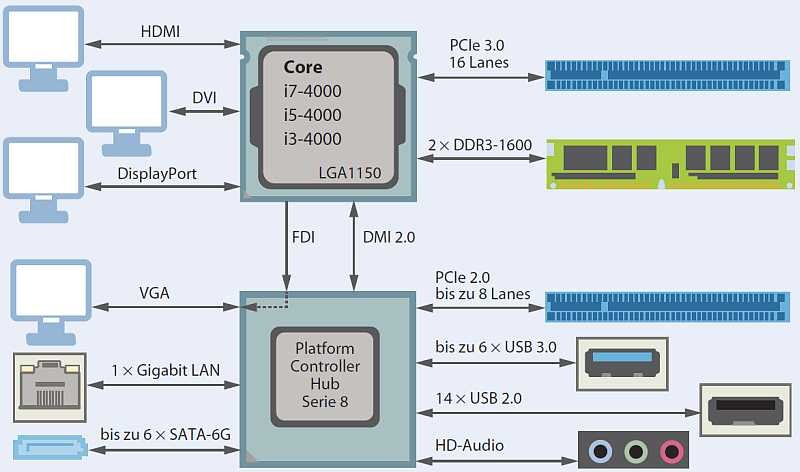 www.heise.de
TI II - Computer Architecture
Simple single processor system
Central
processing unit (CPU)
Control
unit
Ar
ithmetic
logical unit
(ALU)
I/O de
vices
Registers
Main
Disk
Printer
…
…
memory
Bus
Do we still have this today? Think of, e.g., mobile phone with main CPU, radio modem, graphics accelerator, GPS, WLAN, … later more about this!
TI II - Computer Architecture
The von Neumann Architecture
TI II - Computer Architecture
The von Neumann architecture
Processor
The von Neumann architecture forms the basis of many hardware architectures presented in this course. 

The architecture comprises the following main components
Central processing unit 
Control unit
ALU / Operating unit
Memory
Input/Output units
Interconnection
Control unit
Operating unit
Connection
I/O system
Main memory
TI II - Computer Architecture
The von Neumann architecture
Central control of the computer

A computer consists of several functional units (central processing unit, memory, input/output unit, connection) 

The computer is not tailored to a single problem but a general purpose machine. In order to solve a problem a program is stored in the memory (“program controlled universal computer”) – yes, today this sounds so simple…

IMPORTANT
Instructions (the program) and data (input and output values) are stored in the same memory.
The memory consists of memory cells with a fixed length, each cell can be addressed individually.
TI II - Computer Architecture
The von Neumann architecture
Processor, central unit (CPU: "central processing unit")
Controls the flow and execution of all instructions
Control unit
Interprets the CPU instructions
Generates all control commands for other components
Arithmetic Logical Unit (ALU)
Executes all instructions (I/O and memory instructions with the help of these units)
Input/Output system
Interface to the outside world
Input and output of program and data
Memory
Storage of data and program as sequence of bits
Interconnection
TI II - Computer Architecture
The von Neumann Architecture
Principle of Operation of a Computer
TI II - Computer Architecture
Principle of Operation of a Computer
At any time the CPU executes only a single instruction. This instruction can only manipulate a single operand.
Traditionally, this is called SISD (Single Instruction Single Data).

Code and data are stored in the same memory without any distinction. There are no memory protection mechanisms – programs can destroy each other, programs can access arbitrary data.

Memory is unstructured and is addressed linearly. Interpretation of memory content depends on the context of the current program only.

Two phase principle of instruction processing:
During the interpretation phase the content of a memory cell is fetched based on a program counter. This content is then interpreted as an instruction (note: this is a pure interpretation!).
During the execution phase the content of a memory cell is fetched based on the address contained in the instruction. This content is then interpreted as data.

The instruction flow follows a strict sequential order.
TI II - Computer Architecture
Principle of Operation of a Computer Instruction Execution
public class Interpreter
{
	static int PC;			// Program counter holds the address of the next instruction
	static int AC;			// Register for doing arithmetic, accumulator
	static int instruction;		// Current instruction
	static int instructionType;		// Type of the current instruction, i.e. what to do
	static int dataLocation;		// Address of the data for the instruction
	static int data;		// Holds the operand
	static boolean runBit = true;	// Bit used to halt the computer

	public static void interpreter(int memory[], int startingAddress)
	{
		PC = startingAddress;				// Initialize the program
		while( runBit ) {
			instruction = memory[PC];			// Fetch next instruction
			PC = PC + 1;				// Increment PC
			instructionType = getInstructionType(instruction);	// Determine instruction
			dataLocation = findData(instruction, instructionType);	// Locate data
			if( dataLocation >= 0 )			// No operand if -1
				data = memory[dataLocation];	// Fetch data
			execute(instructionType, data);		// Execute instruction
		}
	}
}
TI II - Computer Architecture
Principle of Operation of a Computer Instruction Execution
Example: interpreter(memory, 256);
	





Byte sequence: 80 0 5 80 1 7 20 2 0 1
Bit sequence:	01010000 00000000 00000101 		01010000 00000001 00000111		00010100 00000010 00000000 00000001
Assembler representation (MMIX Style)
	LDB	$0,5
	LDB	$1,7
	ADD	$2,$0,$1
High-level programming language representation	Z = X + Y
TI II - Computer Architecture
Pros and Cons of the von Neumann architecture
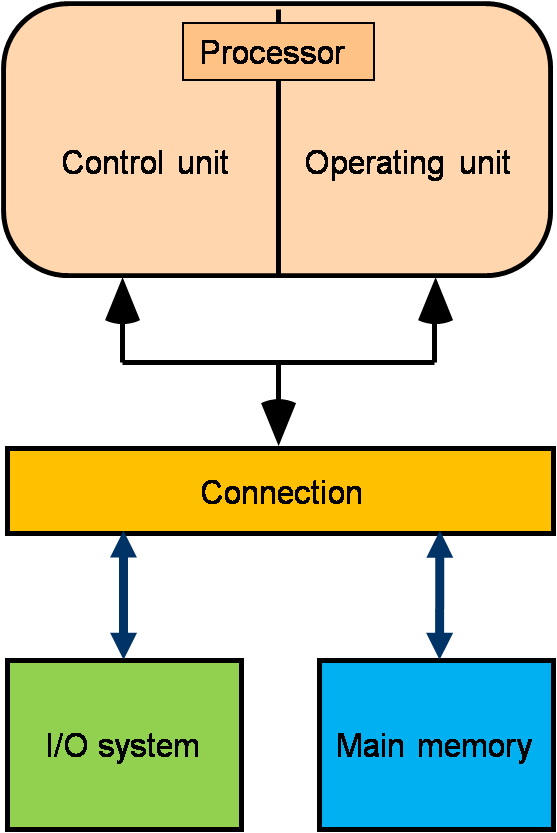 Advantages
Principle of minimal hardware requirements
Principle of minimal memory requirements

Disadvantages
The main interconnection (memory  CPU) is the central bottleneck: the “von Neumann bottleneck”
Programs have to take into account the sequential data flow across the von Neumann bottleneck Influences on higher programming languages (“intellectual bottleneck”)
Low structuring of data (a long sequence of bits…)
The instruction determines the operand type
No memory protection
TI II - Computer Architecture
Look around:Not everything is von Neumann!
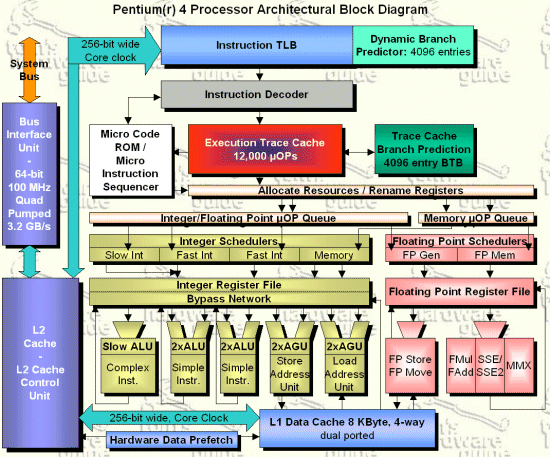 Basic “von Neumann-architecture”: data and program are stored in the same memory
Typical for the PC architecture…
well, depends on your viewpoint…
TI II - Computer Architecture
Harvard Architecture
Classical definition of the Harvard architecture
Separation of data and program memory

Most processors with microarchitecture
von Neumann from the outside
Harvard from the inside
Reason
Different time scales and locality when caching data and instructions
TI II - Computer Architecture
High-level comparison
general purposememory
CPU
von Neumann
programmemory
CPU
datamemory
Harvard
TI II - Computer Architecture
Micro Computers
TI II - Computer Architecture
Special purpose micro processors
micro processors for special applications exist next to universal microprocessors (standard-micro-processs):

 Micro controller
 Signal processors
 Coprocessors
Quartz (Clock) for 
Processor, 32kHz
FTDI
SerialUSB
Processor
MSP 430
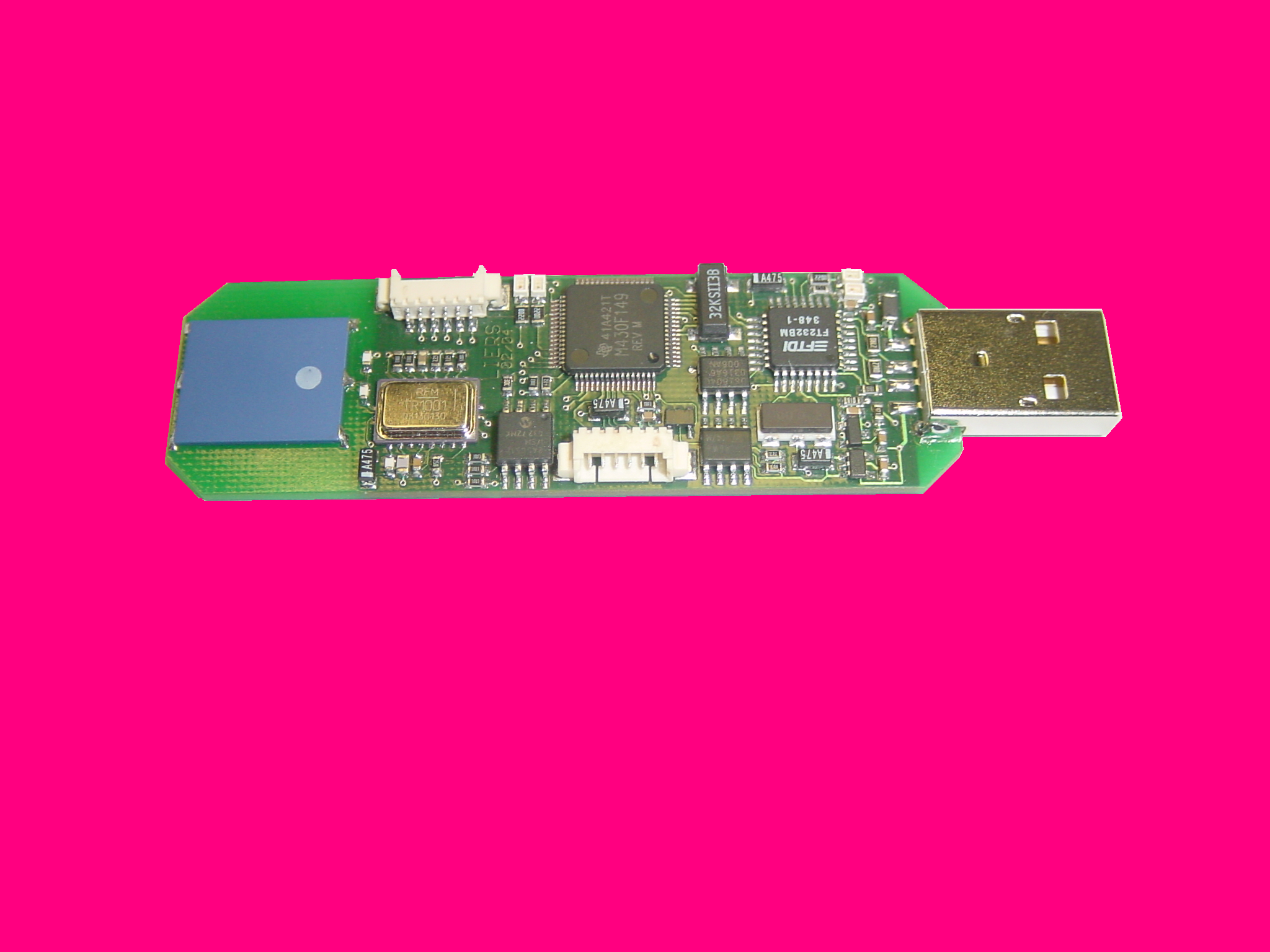 FTDI
CPU
MSP 430
JTAG
To program another  scatter node
Antenna
Quartz for FTDI
Transceiver
EEPROM for FTDI
Transceiver
TR1001 868MHz
19200 bit/s
64 kByte 
Flash memory
JTAG Programming Interface
TI II - Computer Architecture
Definition of a Micro computer system
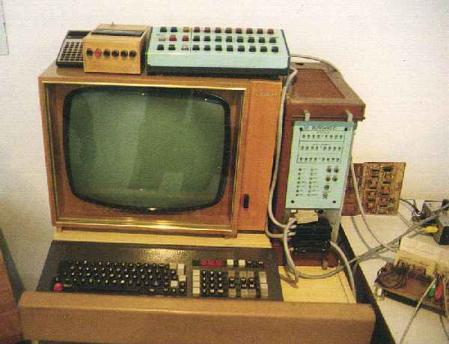 Micro processor system: 
Digital system, using a micro processor as central control and/or arithmetic unit
Micro computer:
includes a micro processor that communicates with memory, controllers
and interfaces for external devices using the system bus.
Special cases of microcomputers:
Single-chip microcomputer
All components of the microcomputer are located on one chip. 
Single-circuit microcomputer (dt. Ein-Platinen-Mikrocomputer)
All components of the microcomputer are on one circuit board. 
Microcomputer system:
Microcomputer with connected external devices
Can be small – think of the Internet of Things!
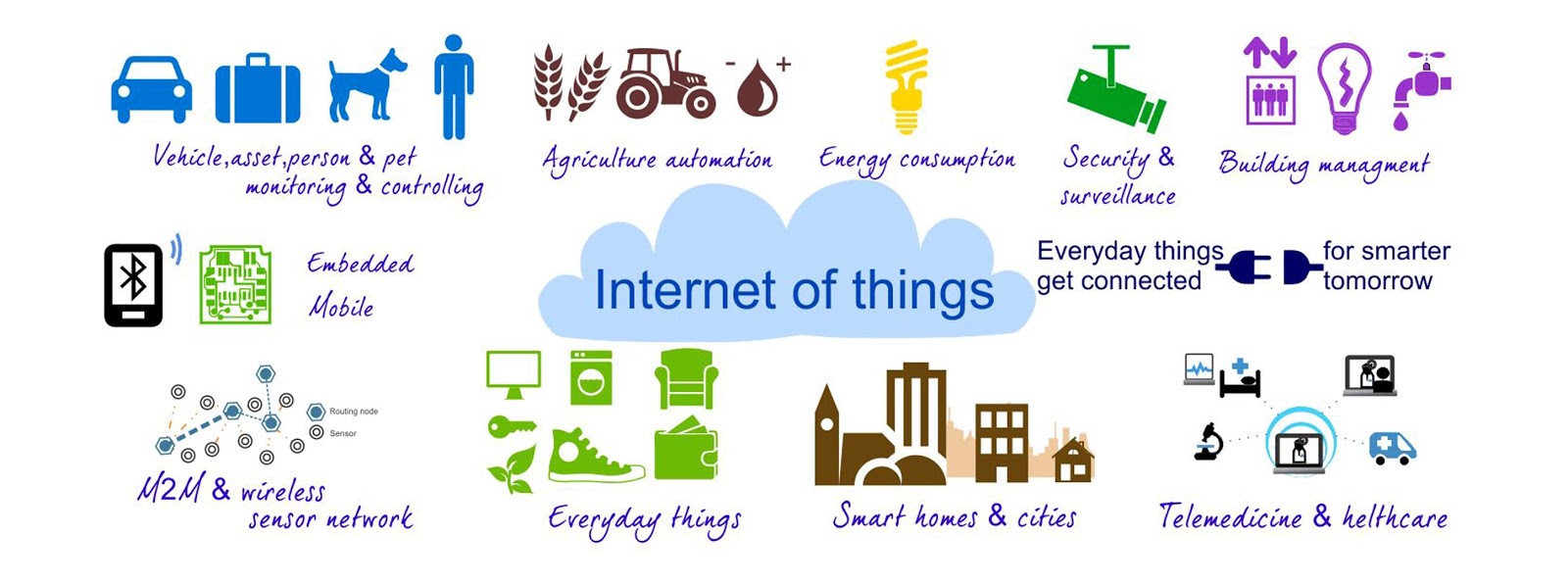 TI II - Computer Architecture
[Speaker Notes: Circuit board = Platine
Chip = Schaltkreis
External devices = Peripheriegeraete]
Basic concept of a micro computer
The IBM PC is a modified von Neumann architecture and was introduced by IBM fall 1981.
The interconnection structure was realized by a bus. 
The bus connects the CPU with the main memory, several controllers and the input/output system.
Address bus
Data bus
Main
Input/
CPU
Controllers
memory
output
Control bus
TI II - Computer Architecture
Interconnection
The bus comprises the 
data bus 
address bus 
control bus
The bus is controlled by a bus controller and uses a buffer for data and addresses to communicate with the CPU.

The CPU fetches each instruction sequentially from the main memory.

The controllers are accessed with an I/O mapped model
The internal registers of a controller are accessed with special I/O instructions using port addresses.
TI II - Computer Architecture
Components of a Computer
Hardware: all mechanical and electronic components
Software: all programms running on the computer
Firmware: micro-programs stored in ROM, somewhere in-between SW and HW










Research: Where to place a function – software or hardware?
Hardware and Software are logically equivalent!
Software
input
output
Firmware
Hardware
TI II - Computer Architecture
History of Computers
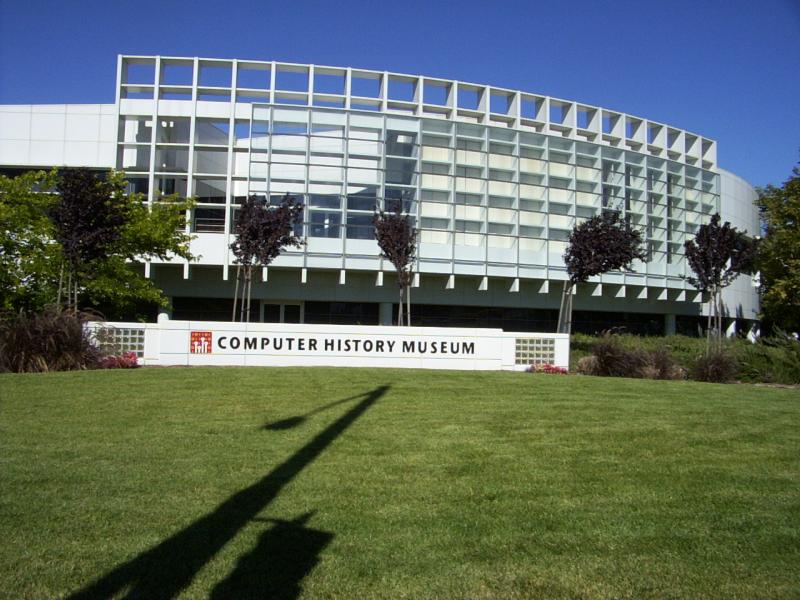 See for example:
http://www.computerhistory.org/
http://en.wikipedia.org/wiki/History_of_computing_hardware
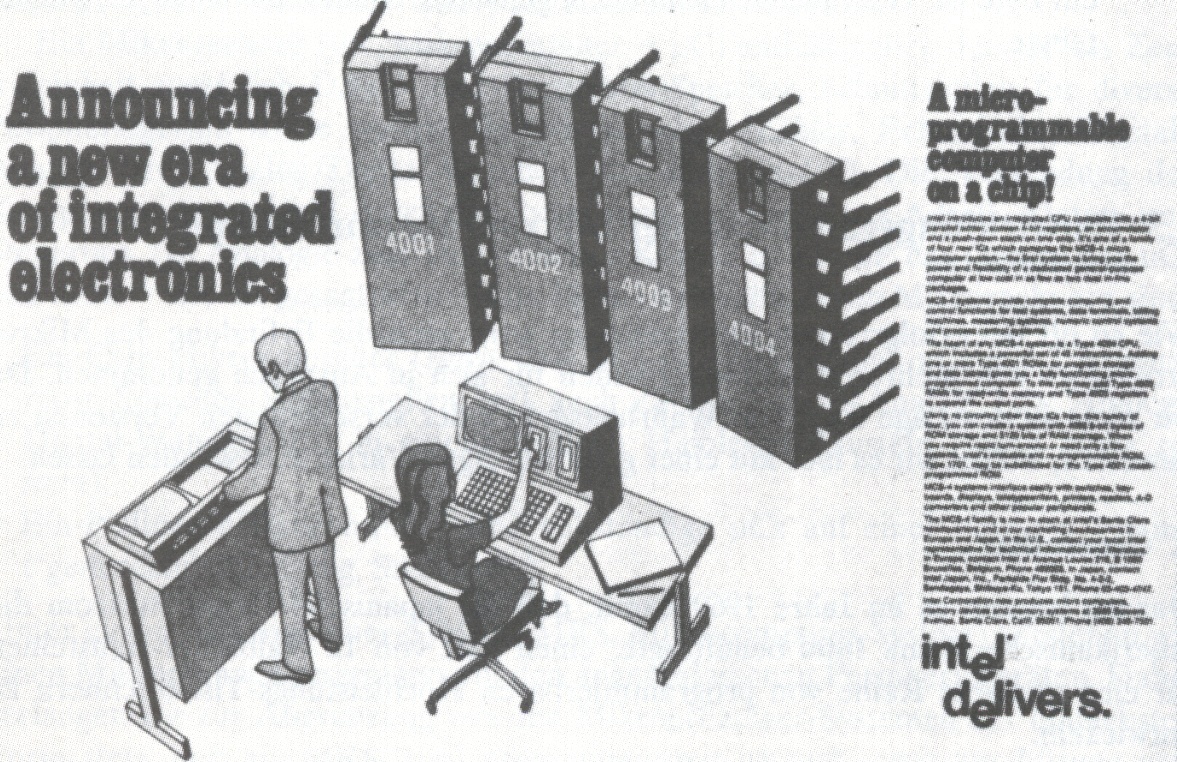 „Computer history museum“ by Dzou - en.wikipedia / CC BY-SA 3.0
TI II - Computer Architecture
Performance of Processors
TI II - Computer Architecture
Anwendung vom Mooreschen Gesetz auf CPU-Chips
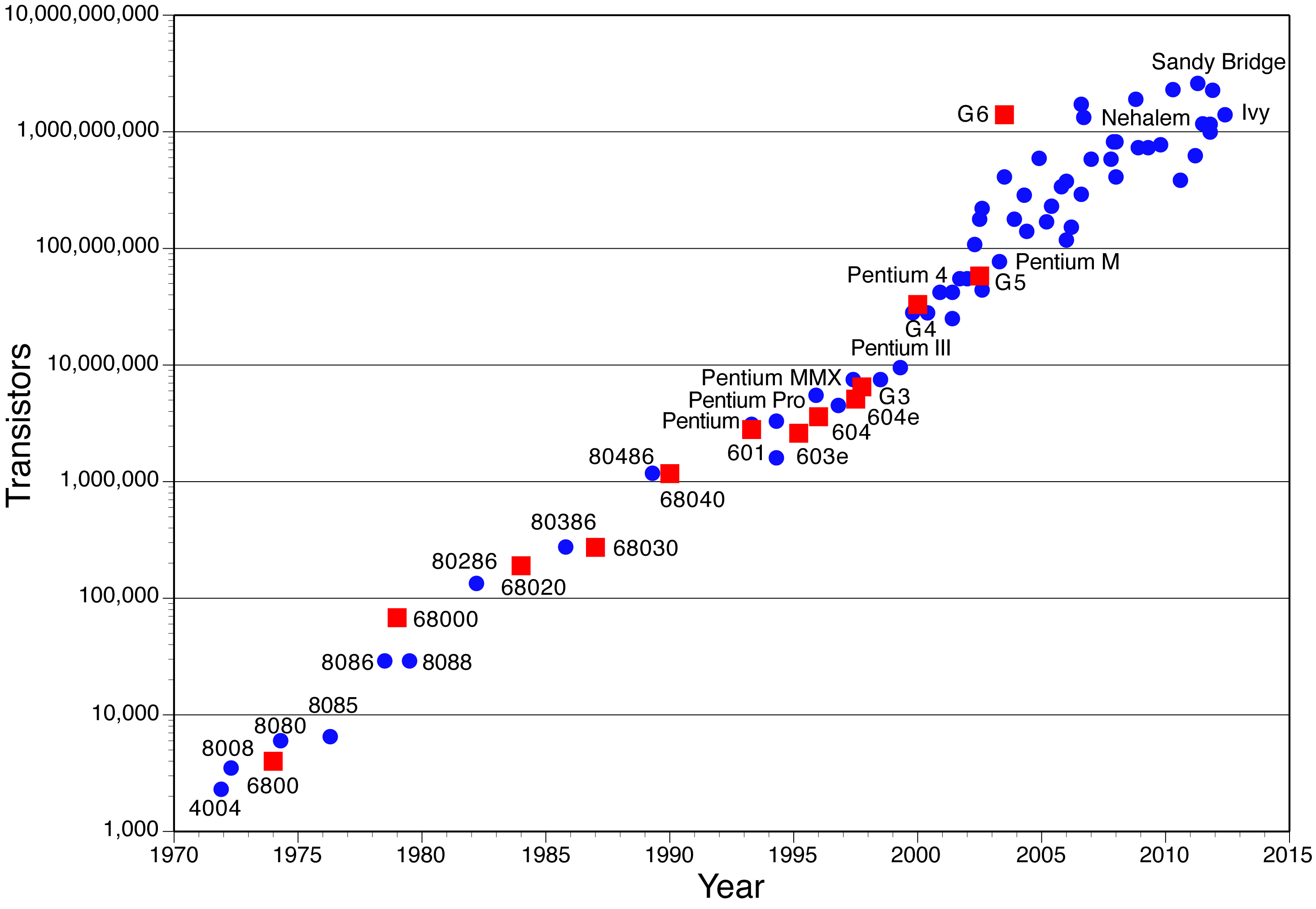 www.overclock.net
„Alle 18 Monate verdoppelt sich die verfügbare Rechenleistung“
TI II - Computer Architecture
120 Years of Moore‘s Law
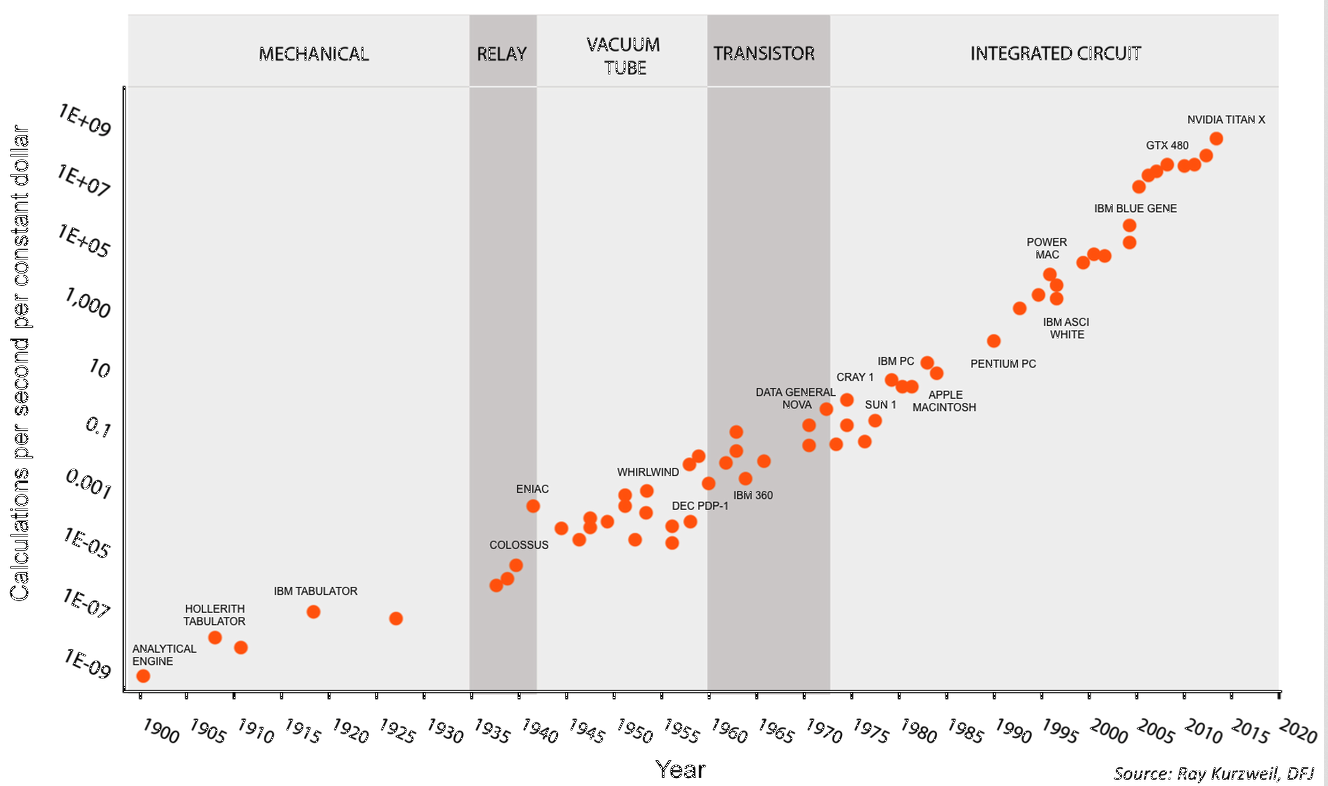 TI II - Computer Architecture
Performance increase, price decrease
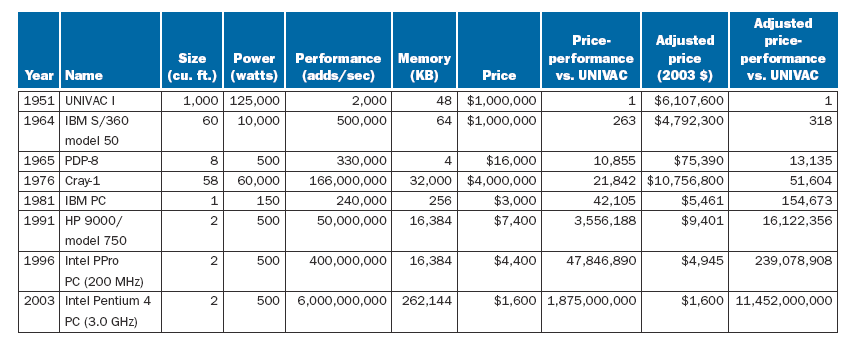 Source: Patterson, Hennessy, 
Computer Organization and Design
TI II - Computer Architecture
Example Processor: Intel Core i9
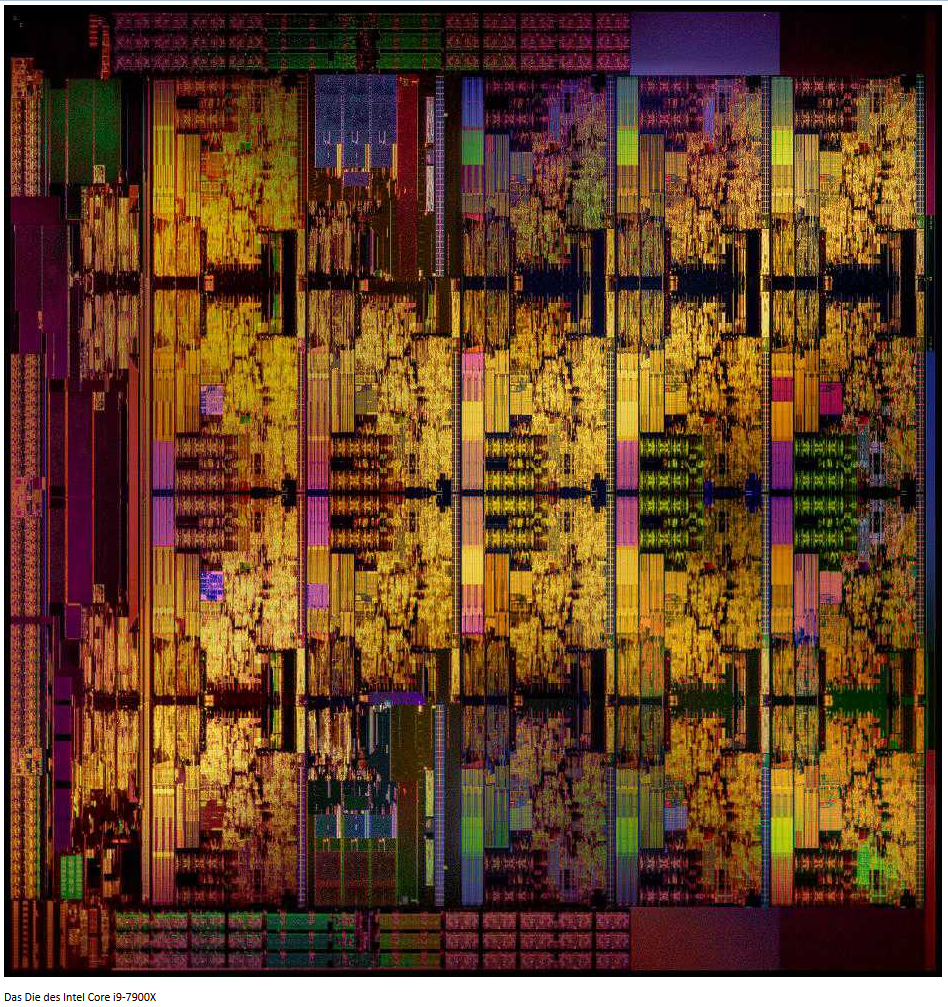 Up to 18 cores
Up to $2000
Up to 1.3 Tflop/s dual precision
Up to 165 W TDP
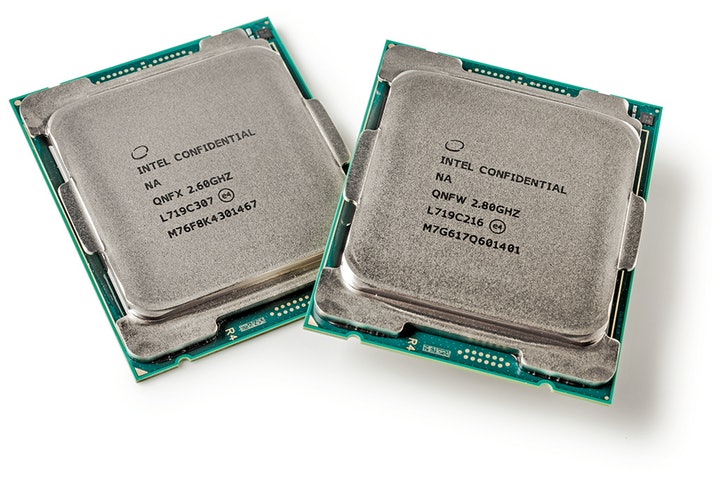 TI II - Computer Architecture
Overclocking of i9-7980XE
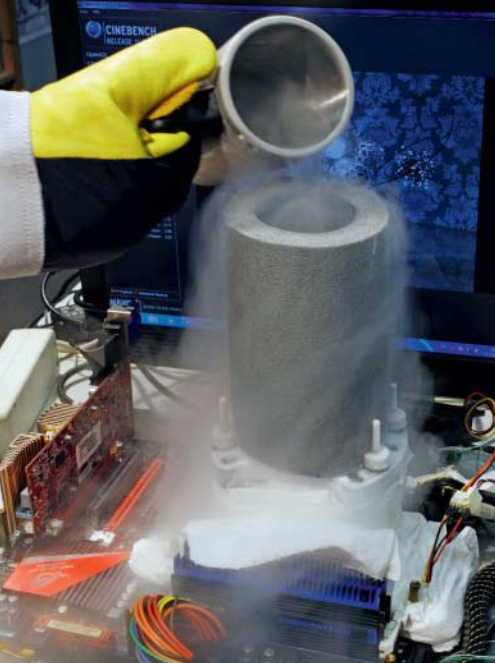  1000 W!
Limits?
Useful?
How to go even faster?
TI II - Computer Architecture
Current Mainboards
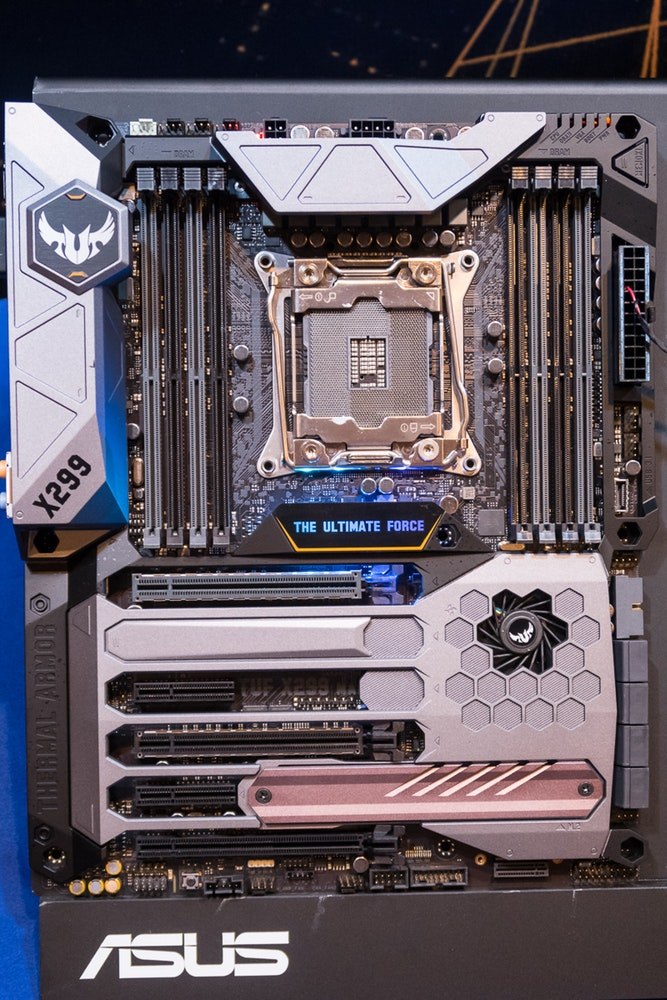 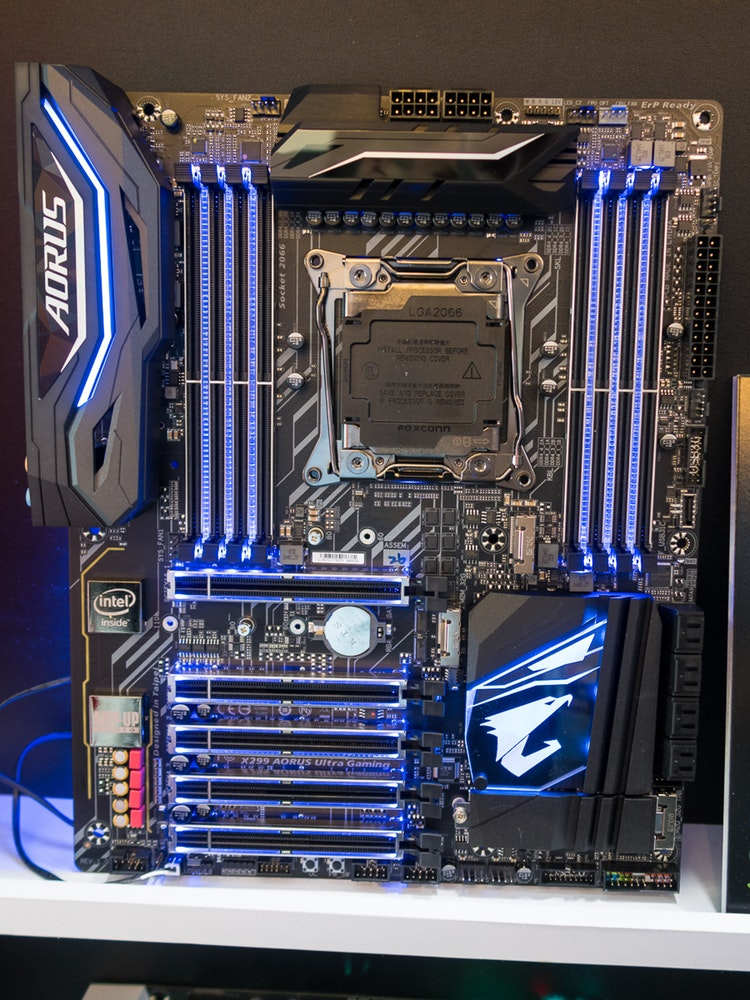 TI II - Computer Architecture
Yet another Example: High Performance for 500€
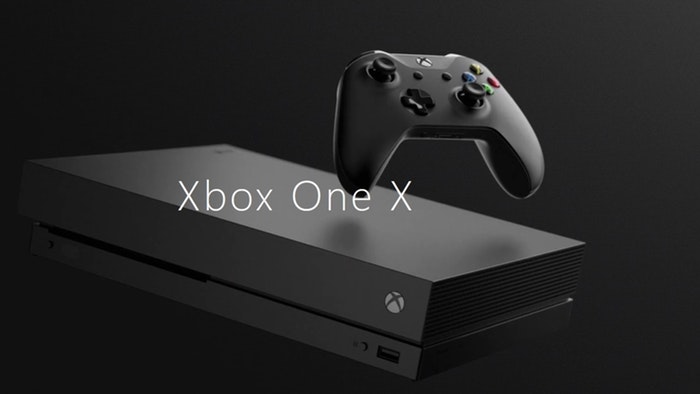 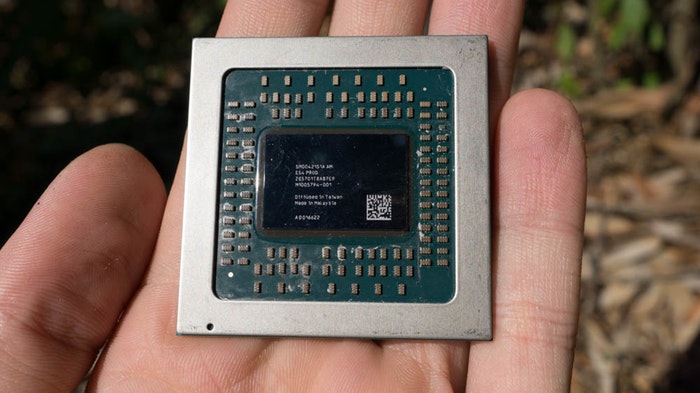 TI II - Computer Architecture
Physical Layout
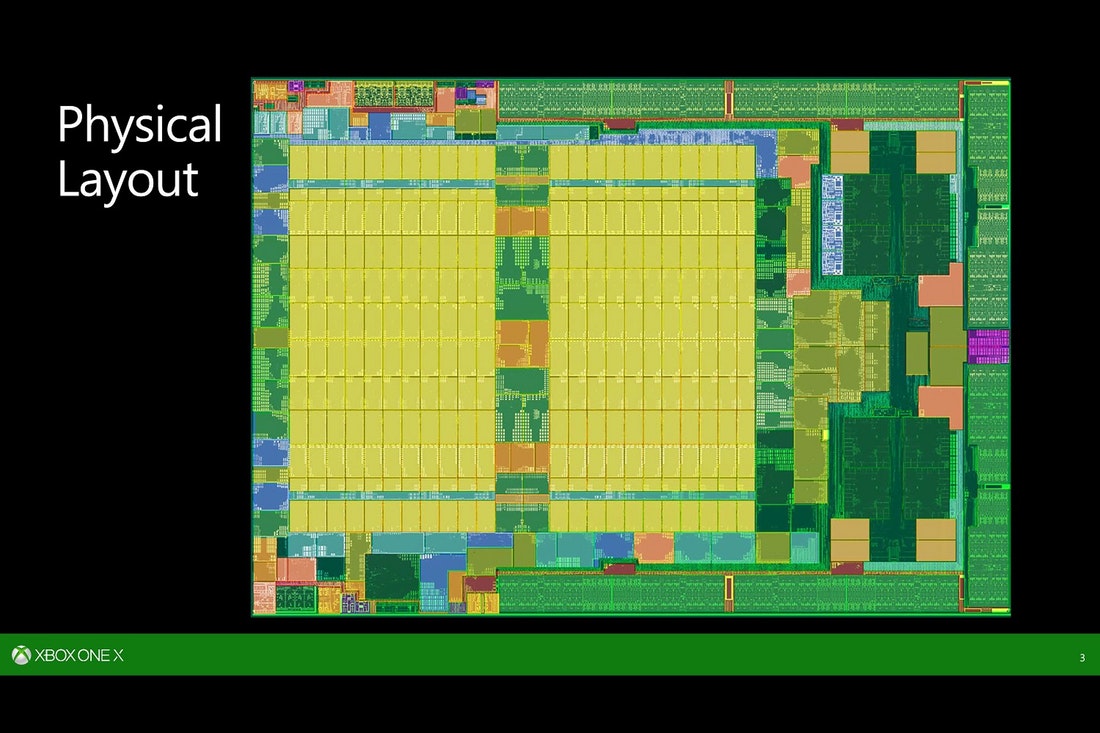 TI II - Computer Architecture
Internal Structure
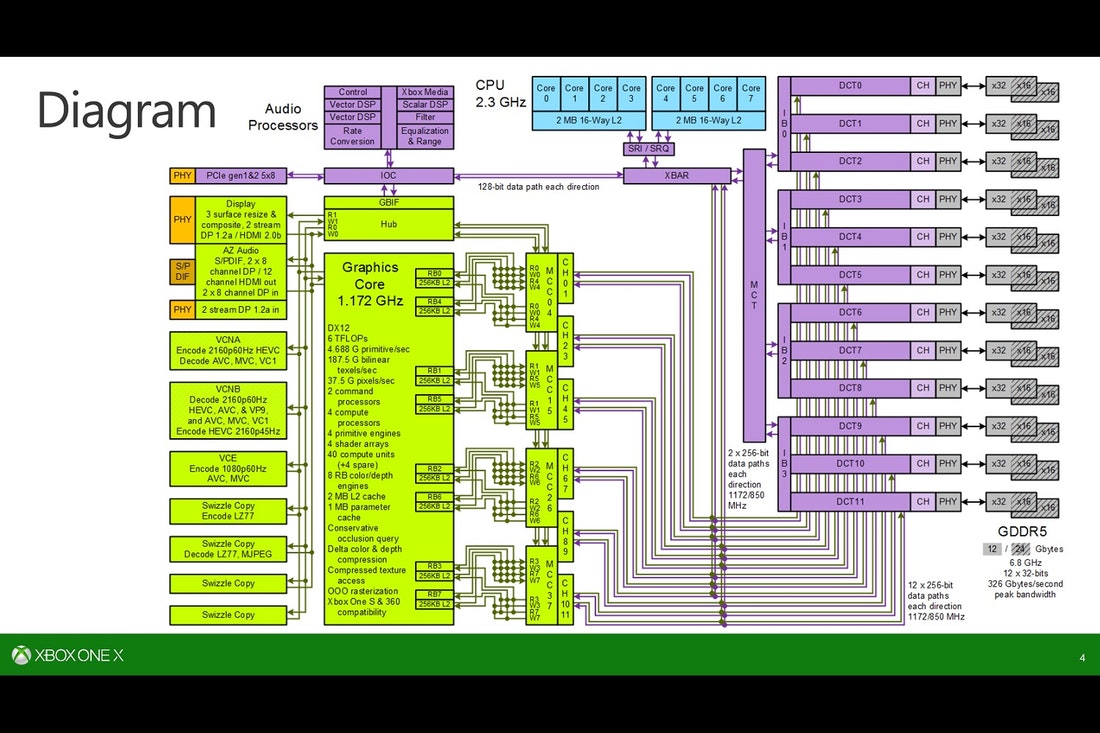 TI II - Computer Architecture
High Graphics Performance
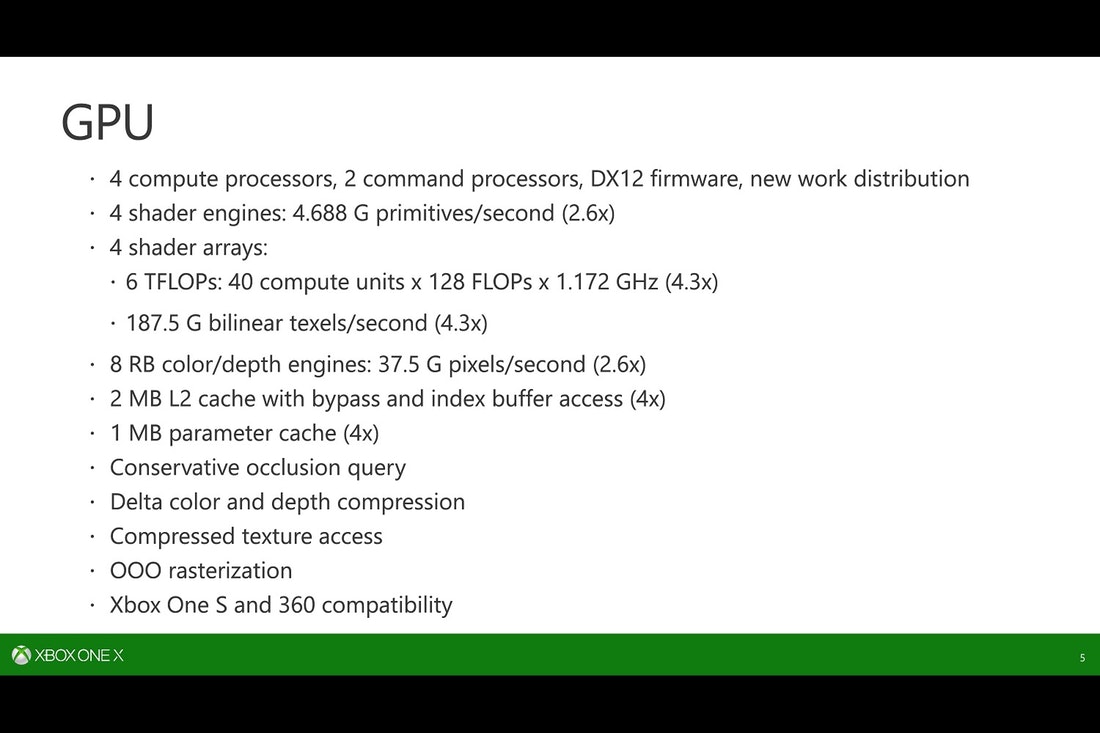 TI II - Computer Architecture
Many Cores, a lot of Caching
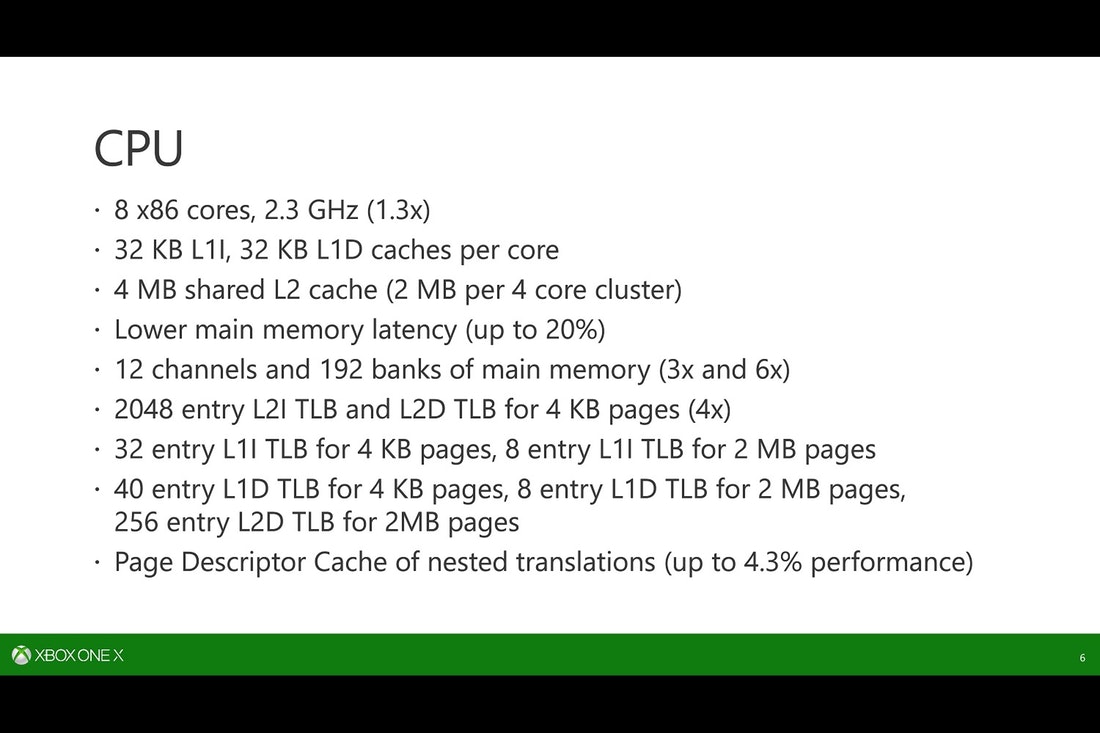 TI II - Computer Architecture
Many Interfaces
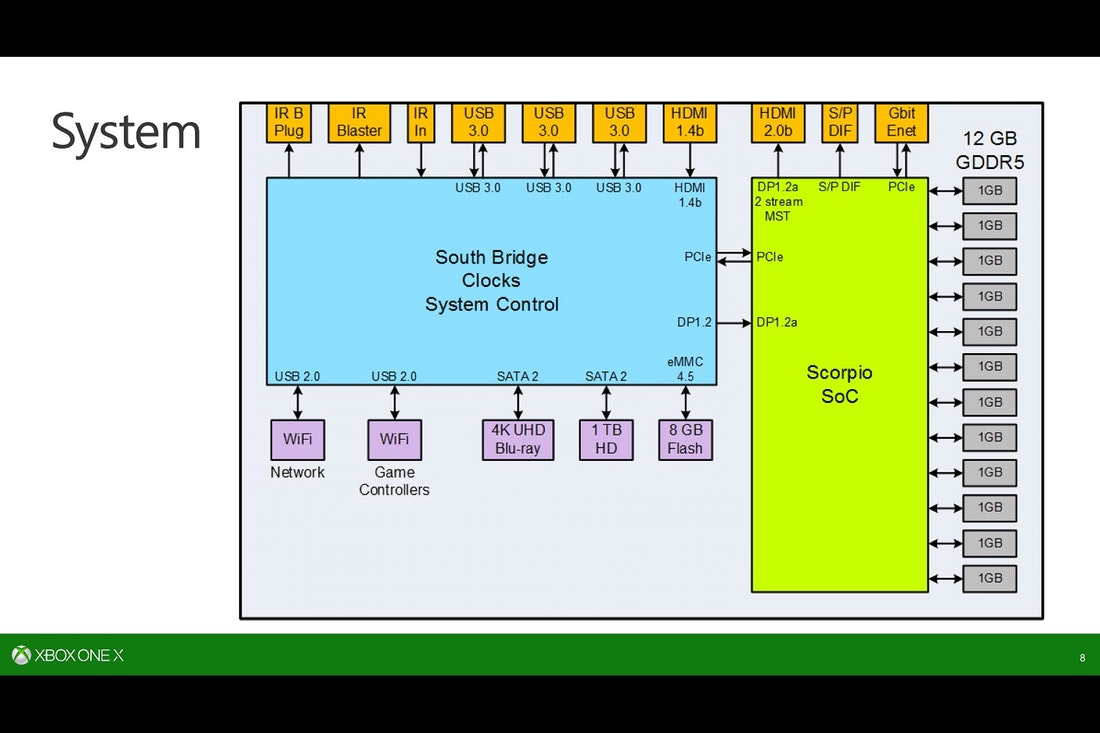 Totally confused? At the end of the course you will understand the basic principles even 
behind these state-of-the art systems!
TI II - Computer Architecture
What is Computer Architecture?
TI II - Computer Architecture
What is Computer Architecture?
Different opinions exist
Hardware structure, components, interfaces
Basic operation principle, applications
Only external view
Internal and external view
…

Computer architecture is NOT (only) standard PC architecture! 
The vast majority of computers are embedded systems, specialized solutions
One size does NOT fit it all

    Should be: Computer Architectures
TI II - Computer Architecture
Amdahl, Blaauw and Brooks 1967
“Computer architecture is defined as the attributes and behavior of a computer as seen by a machine-language programmer. This definition includes the instruction set, instruction formats, operation codes, addressing modes, and all registers and memory locations that may be directly manipulated by a machine language programmer.

Implementation is defined as the actual hardware structure, logic design, and data path organization of a particular embodiment of the architecture.“
TI II - Computer Architecture
Another view: processor architecture
The processor architecture (Instruction Set Architecture) comprises the description of attributes and functions of a system as seen from a machine language programmer’s point of view.

The specification of the processor architecture comprises:
instruction set 
instruction formats
addressing modes 
interrupt handling 
logical address space
Register/memory model (as far as a programmer can access it)

The processor architecture does not describe details of the implementation or hardware – all internal operations and components are explicitly excluded.
TI II - Computer Architecture
From the architects of the DEC Alpha microprocessor 1992
„Thus, the architecture is a document that describes the behavior of all possible implementations; an implementation is typically a single computer chip. 

The architecture and software written to the architecture are intended to last several decades, while individual implementations will have much shorter lifetimes. 

The architecture must therefore carefully describe the behavior that a machine-language programmer sees, but must not describe the means by which a particular implementation achieves that behavior.“
TI II - Computer Architecture
Processor micro architecture
An implementation (micro architecture) describes the hardware structure, all data paths, the internal logic etc. of a certain realization of the processor architecture, thus a real microprocessor.  

The micro architecture defines: 
Number and stages of pipelines 
Usage of super scalar technology
Number of internal functional units (ALUs)
Organization of cache memory

The definition of a processor architecture (ISA, instruction set architecture) enables the use of programs independent of a certain internal implementation of a microprocessor.
 
All microprocessors following the same processor architecture specification are called “binary compatible” (i.e., the same binaries run on them).
TI II - Computer Architecture
Classification of Computers
TI II - Computer Architecture
Classification of Computers: Levels of and techniques for parallelism
How to classify those many different systems, different architectures?
By hardware? Changes too fast…
By software? Can run on many systems…
By size? Price? ???
Here: by parallelism supported

A parallel program can be seen as a partially ordered set of instructions. The order is given by the dependencies among the instructions. Independent instructions can be executed in parallel.

Levels of parallelism: within a program/a set of programs

Techniques for parallelism: implemented in hardware
TI II - Computer Architecture
Classification of Computers: 5 levels of parallelism
Program level

Process level (or task level)
Tasks (heavy weighted processes, coarse-grained tasks) 

Block level
Threads, Light-Weighted Processes 
Instruction level
Basic instructions (of the chosen language, of the instruction set)

Sub-operation level
Basic instructions of a language/an instruction set can be divided into sub-operations/micro operations by a compiler/the processor (e.g., Pentium 4 uses micro instructions internally)
TI II - Computer Architecture
Level of parallelism and granularity
The granularity depends on the relation of computation effort over communication or synchronization effort
Typically, program, process, and thread level are considered as large grained parallelism

Thus, instruction and sub-operation level may support fine grained parallelism 

Sometimes, the block or thread level is considered as medium grained
TI II - Computer Architecture
Techniques of parallelism vs. levels of parallelism
Sub-operation level
Instruction level
Techniques
Program level
Process level
Block level
Loosely coupled computers
Hyper- and Meta-computer
X
X
Workstation-Cluster
X
X
Coupled multi processor systems
Message coupled
X
X
Memory coupled (SMP)
X
X
X
Memory coupled (DSM)
X
X
X
Large grained data flow principle
X
X
Processor internal structures
Instruction pipelining
X
Super scalar
X
VLIW
X
Overlapping I/O and CPU
X
Fine grained data flow principle
X
SIMD and microarchitectures
Vector and field computers
X
Micro architectures
X
TI II - Computer Architecture
Performance assessment of computer systems
TI II - Computer Architecture
Performance assessment of computer systems
Needed for:
Selection of a new computer system
Tuning of an existing system
Design of new computer systems 

Methods for performance assessment
Evaluation of hardware parameters
Run-time measurements of existing programs
Monitoring during operation of real computer systems
Model theoretic approaches
TI II - Computer Architecture
Methods for performance assessment
Performance parameters
Hypothetical maximum performance
MIPS or MOPS (Millions of Instructions/Operations per Second)
MFLOPS (Millions of Floating Point Operations per Second, today Tera FLOPS, TFLOPS ~1012)
MLIPS (Millions of Logical Inferences per Second)
Mixes
Theoretical mix of operations
Benchmark programs
Number crunching, office applications, …
Monitors / measurement during operation
Hardware monitor
Software monitor
Model theoretic approaches
Analytical methods 
Software simulation
TI II - Computer Architecture
Mixes
Calculation of an assumed average run-time based on the durations of n operations according to the formula:




T 	average duration
n 	number of distinct operations
ti 	duration of operation i
pi 	relative weight of operation i (i.e., relative number of appearances)

The following must hold:
TI II - Computer Architecture
Benchmark programs
Sieve of Erathostenes, Ackermann function
Whetstone (1970, typ. Fortran, lots of floating point arithmetic)
Dhrystone (begin of 80s, 53% assignments, 32% control statements, 15% function/procedure calls)
Savage-Benchmark (mathematical standard functions)
Basic Linear Algebra Subprograms (BLAS), core of the LINPACK/LAPACK (Linear Algebra Package) software package
Lawrence Livermore Loops (for vectorizing compilers)

SPEC-Benchmark Suite
TI II - Computer Architecture
SPEC benchmarks
SPEC  Standard Performance Evaluation Corporation
since 1989, many vendors, general purpose applications, focuses on calculation speed and throughput (www.spec.org)

Many benchmark suites exist:
SPEC CPU2006, CPU2017 (Integer, Floating point)
SPEC MPI2007, OMP2012, ACCEL (High Performance Computing) 
SPEC jvm2008, jms2007, jEnterprise2010, jbb2015 (Java Client/Server)
SPEC VIRT_SC 2013 (virtualized servers) 
SPEC Cloud_IaaS 2016
…

“[…] SPEC is once again seeking to encourage those outside of SPEC to assist us in locating applications that could be used in the next CPU-intensive benchmark suite, currently planned to be SPEC CPU2004.” (http://www.spec.org/cpu2004/ , March 2004)
TI II - Computer Architecture
Integer Component of SPEC CPU2017
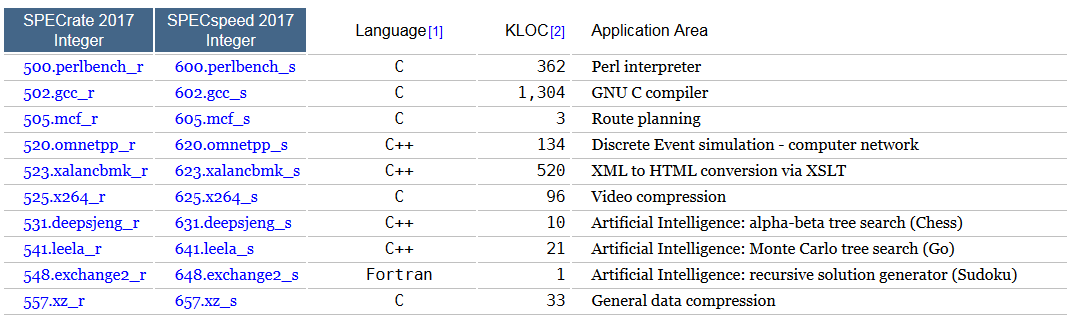 TI II - Computer Architecture
Floating Point Component of SPEC CPU2017
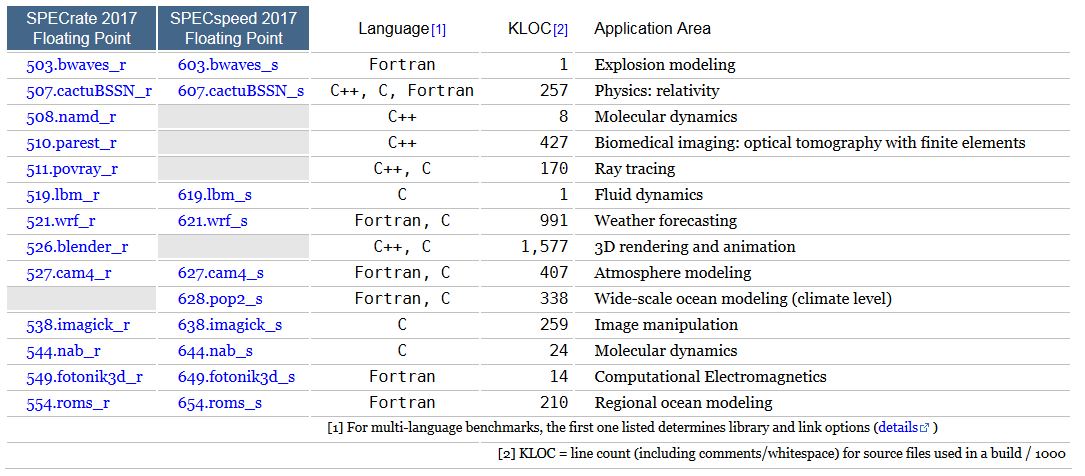 See https://www.spec.org/cpu2017/results/cpu2017.html for results
TI II - Computer Architecture
www.top500.org
August 2016
Juni 2017
Nov. 2014
Juni 2015
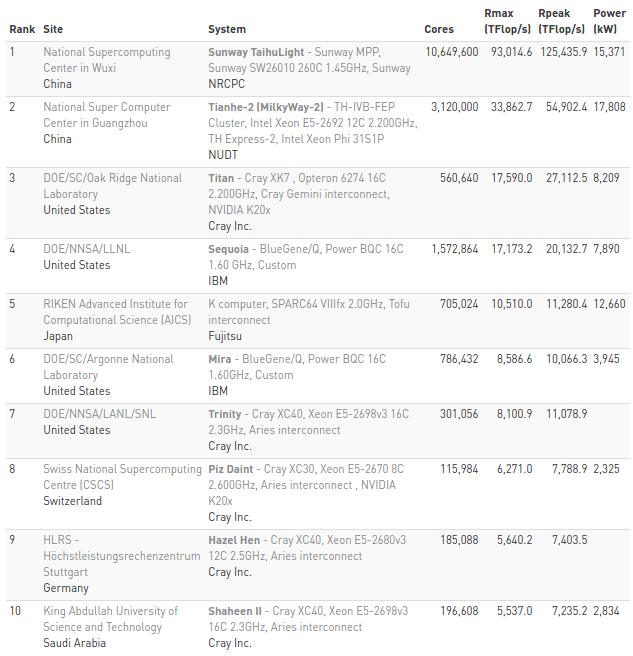 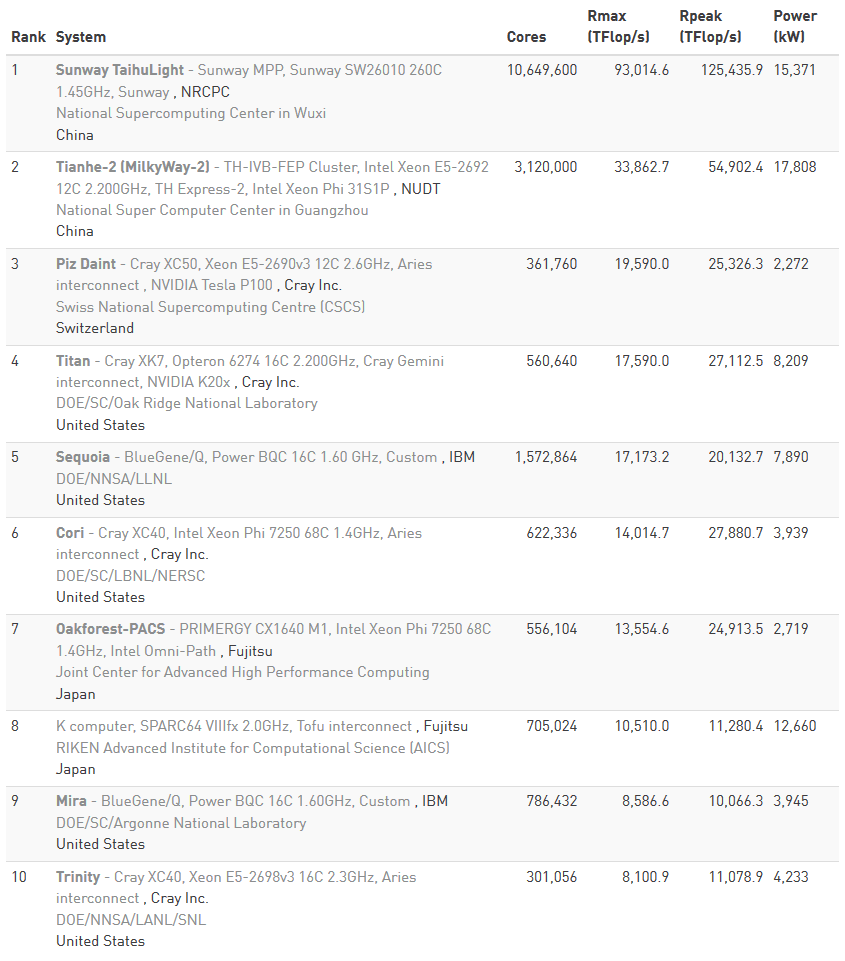 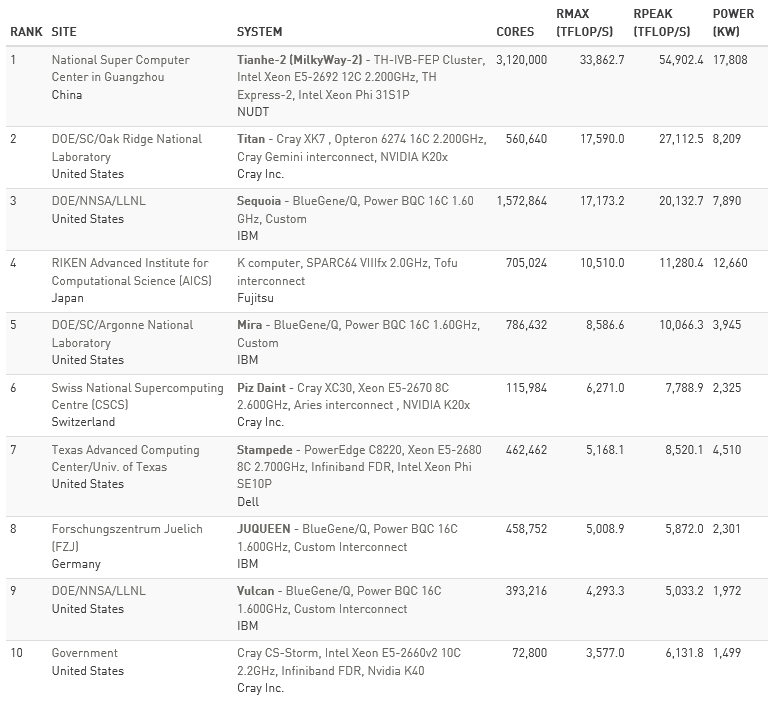 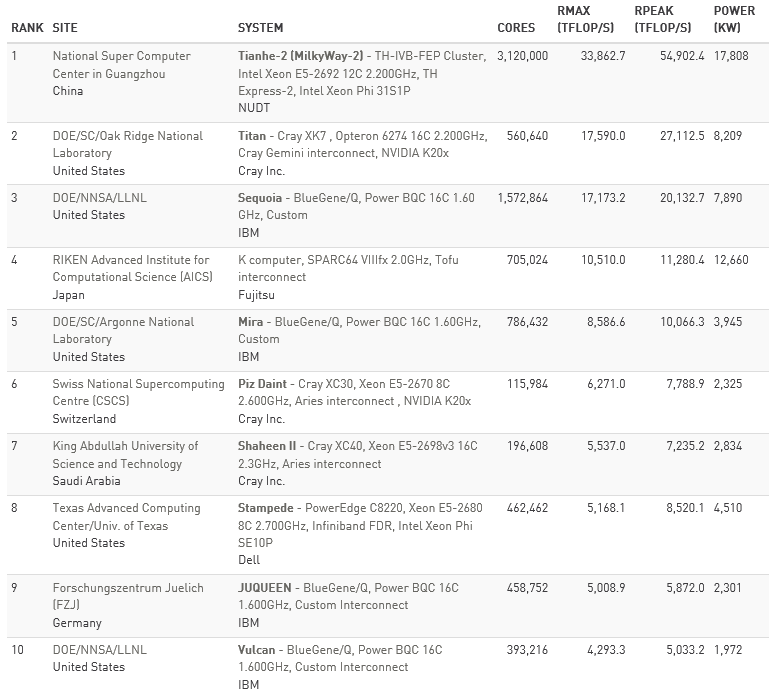 TI II - Computer Architecture
www.top500.org – June 2019
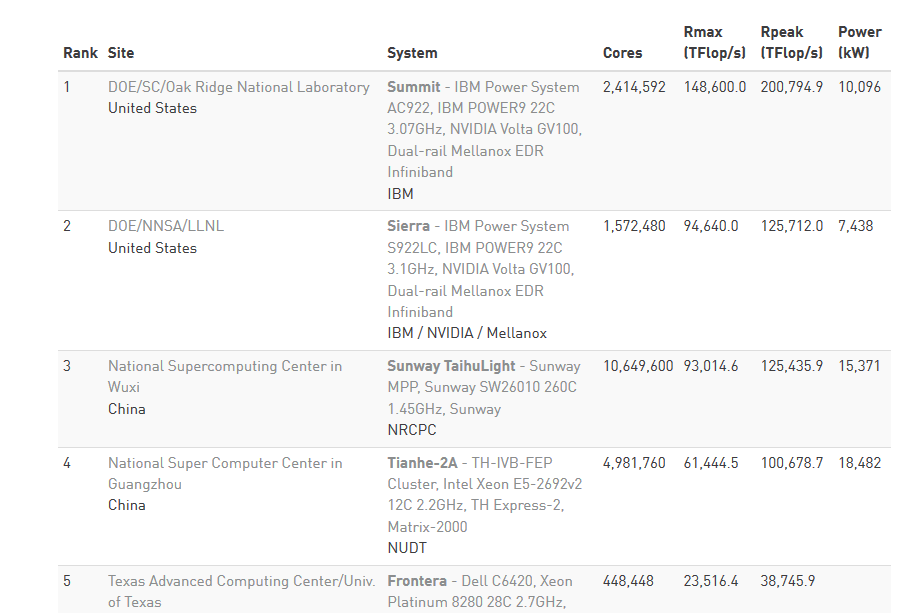 TI II - Computer Architecture
Model theoretic approaches
Analytical methods
deterministic queuing models (parameter: fixed values)
stochastic queuing models (parameter: average values)
operational queuing models (parameter: measured values)

Software simulations 
deterministic simulation
stochastic simulation
simulation based on traces
TI II - Computer Architecture
The Layered Computer Model
TI II - Computer Architecture
A Six-level Computer
Level 5
Problem-oriented language level
Translation (Compiler)
Level 4
Assembly language level
Translation (Assembler)
Level 3
Operating system machine level
Partial interpretation (operating system)
Level 2
ISA (Instruction Set Architecture) level
Interpretation (microprogram) or direct execution
Level 1
Microarchitecture level
Hardware
Level 0
Digital logic level
TI II - Computer Architecture
Problem-oriented language level
Translation (Compiler)
Assembly language level
Translation (Assembler)
Operating system machine level
Partial interpretation (operating system)
ISA (Instruction Set Architecture) level
Interpretation (microprogram) or direct execution
Microarchitecture level
Hardware
Digital logic level
A Six-level Computer – Examples
Level 5
Java, C#, C++, C, Haskell, Cobol, Swift…
javac, gcc,.NET
Level 4
Java Byte Code, MSIL/CIL
JVM, CLR;JIT/Interpreter
Unix, Windows, iOS
Level 3
JVM, CLR;JIT/Interpreter
x64, x86, PPC, ARM, …
Level 2
microprogram/none
Level 1
Netburst, ISSE, ASX, <none>, …
hardware
Level 0
Core i9-7980XE, ARM9, Ryzen, …
TI II - Computer Architecture
Summary
Classical computer architecture
von Neumann
Harvard

Universal & special purpose computers

µComputer

Milestones of computer development

A definition of computer architecture

Classification of computers

Performance assessment

Layered computer model
TI II - Computer Architecture